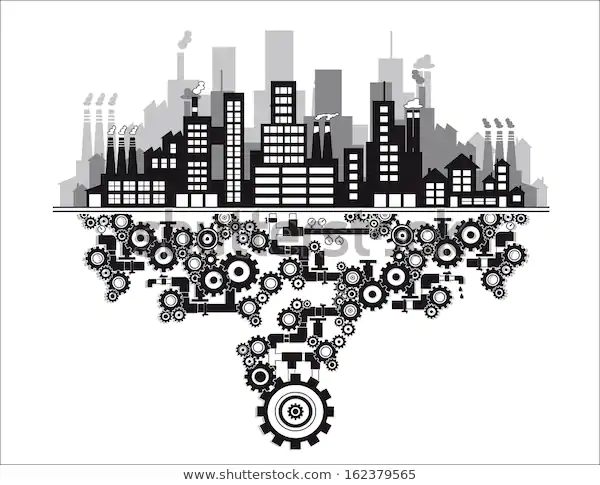 Ze0116 Geografie výrobní sféry, jaro 2020
Jindřich Havelka 2020
Termíny cvičení
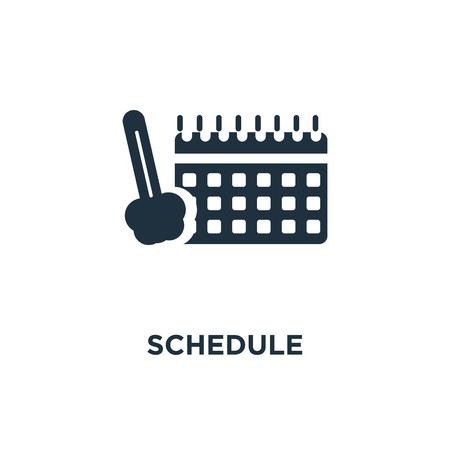 24.2.2020  Světové zemědělství

9.3.2020  Lokalizační faktory zemědělství a dopady zemědělství na ŽP + práce s atlasem 

6.4.2020  Průmyslové zóny Brna + analýza textu
Podmínky zápočtu
Včas odevzdaná cvičení v odevzdávárně v ISu (hodnocení cvičení bude v poznámkovém bloku)

Odevzdané cvičení musí být kompletní, jinak je považováno za neodevzdané. 

100% účast na cvičení, žádná neomluvená absence (3 semináře).

1 oprava cvičení.
CVIČENÍ 1
Vyhledat a zpracovat pomocí statistických a kartografických metod primární data a interpretovat je.

Datum odevzdání: 8.3.2020 23:55

Příští cvičení 9.3.2020
ZADÁNÍ 1
Na základě studia ročenky FAO sledujte vývoj využití zemědělské půdy dvou ekonomicky rozdílných států za 2 období (rozdíl více než 10 let)
Dosažené výsledky zpracujte tabelárně a graficky, vysvětlete rozdíly a příčiny změn.


www.fao.org – Resources – Data – FAOSTAT – Data – Inputs – Land Use
Land Area = Agricultural area + Forest area + Other land
Argicultural Area = Arable land + Pernament Crops + Permanent meadows and pastures
ZADÁNÍ 2
Zhodnoťte vývoj zemědělské produkce (plodina – area harvested) za poledních 10 let ve dvou zvolených státech. 
Vypočítejte bazický a řetězový index a znázorněte je pomocí grafu. 
Spočítejte index změny mezi krajními roky sledovaného období. 
Výsledek popište slovně.


www.fao.org – Resources – Data – FAOSTAT – Data – Production – Crops
ZADÁNÍ 3
Na základě ročenky FAO sledujte vývoj pěstování zadané plodiny za poslední 3 roky (jako základ pro určení států použijte nejaktuálnější rok) ve 20 státech s největší produkcí (spočítejte průměr za dané 3 roky). 
Výsledky zpracujte tabulárně a pomocí kartodiagramu.
ZADÁNÍ 3 – Postup (ten do cvičení nedávejte, je to pomůcka pro vás)
Na FAO si vyhledejte příslušnou stránku.
Vyberte si 3 poslední roky, plodinu, sklizňovou plochu a označte všechny státy až po Zimbabwe.
V excelu seřaďte státy podle roku 2017 od největšího (zajímá nás prvních 20) podle sklizňových ploch – k těmto státům přiřaďte i výnosy za poslední sledovaný rok. 
Udělejte 3-roční průměr ukazatelů sklizňových ploch.
Mapky – výnosy plošně, plochy sklizně sloupeček.
Zhodnoťte slovně.